НАЦИОНАЛЬНЫЙ СТАТИСТИЧЕСКИЙ КОМИТЕТ РЕСПУБЛИКИ БЕЛАРУСЬ
ГЛАВНОЕ СТАТИСТИЧЕСКОЕ УПРАВЛЕНИЕ ГРОДНЕНСКОЙ ОБЛАСТИ
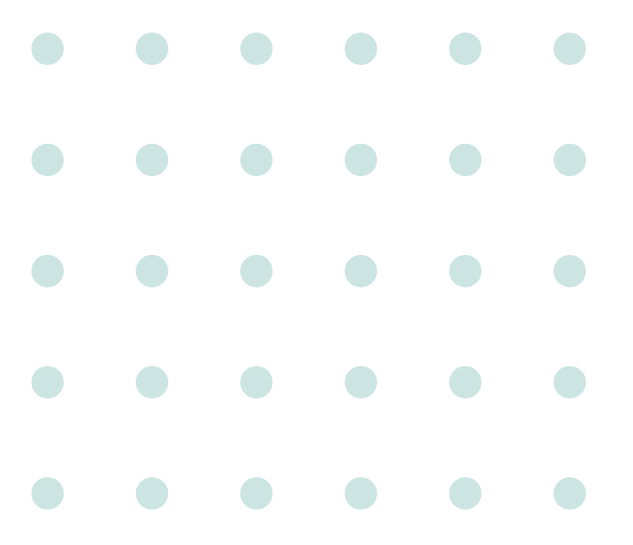 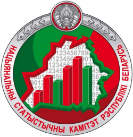 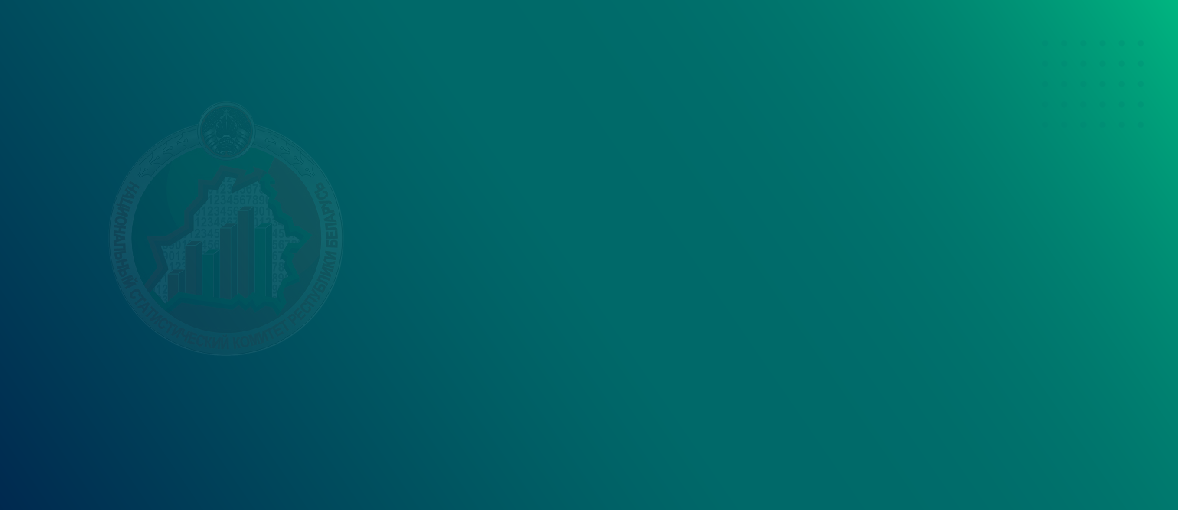 Порядок заполнения государственной статистической отчетности по форме 4-тр (автотранс) «Отчет об использовании автомобильного транспорта»
Утверждена Постановлением Национального Статистического комитета Республики Беларусь Республики Беларусь от 28.08.2015 № 103
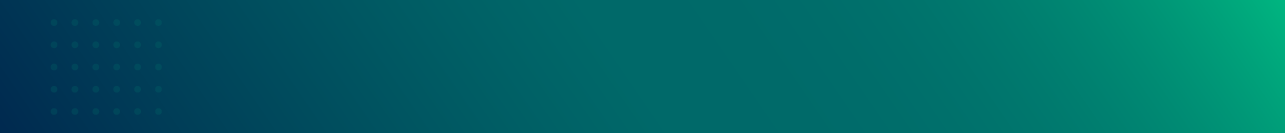 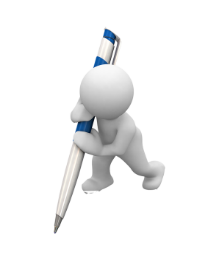 4-тр (автотранс) «Отчет об использовании автомобильного транспорта»
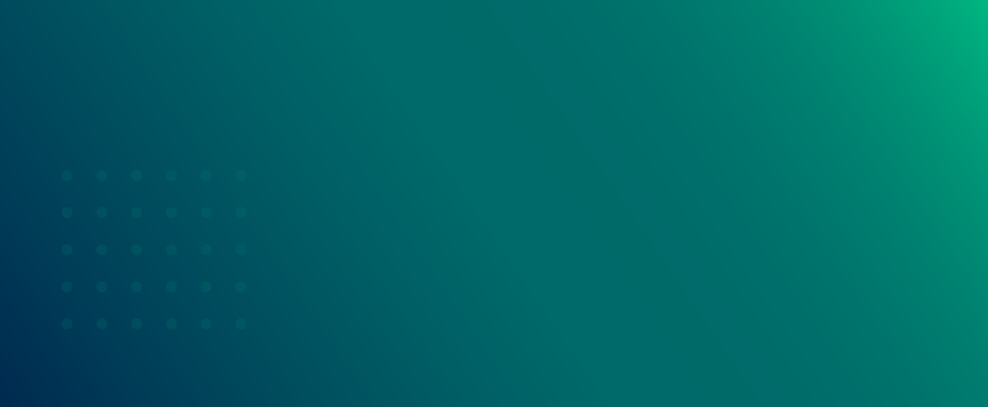 Отчет представляется в виде электронного документа посредством многофункционального веб-портала Национального статистического комитета Республики Беларусь, который размещен на официальном сайте Главного управления
http://www.grodno.belstat.gov.by
Рубрика: Респондентам/ Электронная отчетность 
«Электронный респондент» онлайн
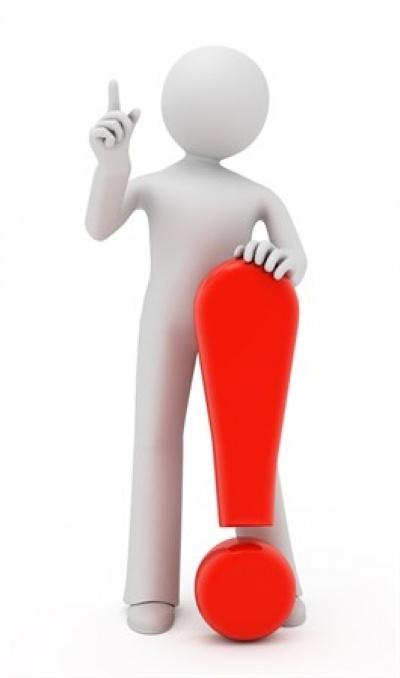 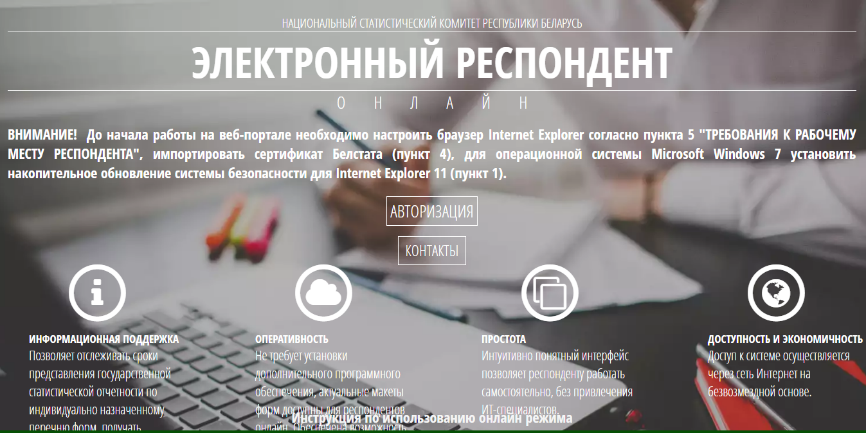 Национальный статистический комитет Республики Беларусь
Главное статистическое управление Гродненской области
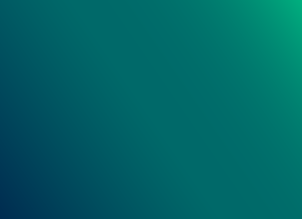 02
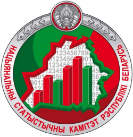 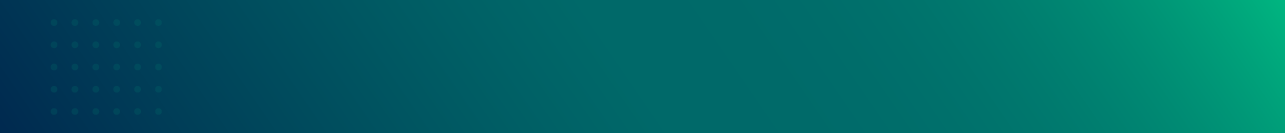 ежеквартально  6 числа после отчетного периода
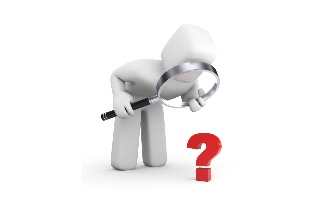 Форму 4-тр (автотранс) представляют:
Респонденты:

1.1. второстепенными видами экономической деятельности которых являются прочие перевозки пассажиров автомобильным транспортом в нерегулярном сообщении, деятельность грузового автомобильного транспорта и предоставление услуг по переезду (перемещению): 
1.1.1. юридические лица: 
подчиненные (входящие в состав) государственным органам (организациям), а также акции (доли в уставных фондах) которых   находятся в государственной собственности и переданы в управление государственным органам (организациям); 
являющиеся участниками холдингов;
без ведомственной подчиненности со средней численностью работников за предыдущий год 101 человек и более;
1.1.2. обособленные подразделения юридических лиц, перечисленных в подпункте 1.1.1 настоящего пункта;
1.2. коммерческие организации без ведомственной подчиненности со средней численностью работников за предыдущий год до 100 человек включительно, осуществляющие городские и пригородные перевозки автобусами в регулярном сообщении, перевозки электробусами, перевозки автобусами в регулярном сообщении, кроме городских и пригородных, прочие перевозки пассажиров автомобильным транспортом в нерегулярном сообщении, деятельность грузового автомобильного транспорта и предоставление услуг по переезду перемещению). 
Выборочный метод наблюдения применяется для коммерческих организаций без ведомственной подчиненности со средней численностью работников за предыдущий год:
до 49 человек включительно, осуществляющих городские и пригородные перевозки автобусами в регулярном сообщении, перевозки автобусами в регулярном сообщении, кроме городских и пригородных, прочие перевозки пассажиров автомобильным транспортом в нерегулярном сообщении; 
до 100 человек включительно, осуществляющие деятельность грузового автомобильного транспорта и предоставление услуг по переезду (перемещению).
Перечень таких юридических лиц формируется Национальным статистическим комитетом ежегодно начиная с отчета за I квартал отчетного года.
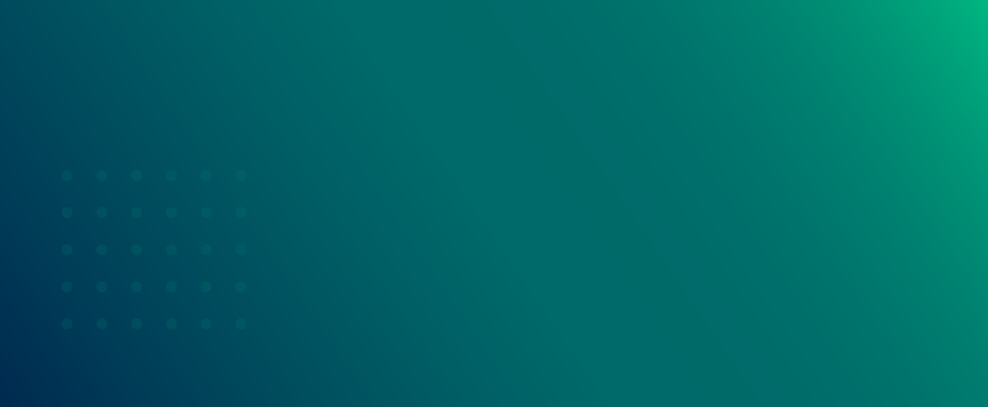 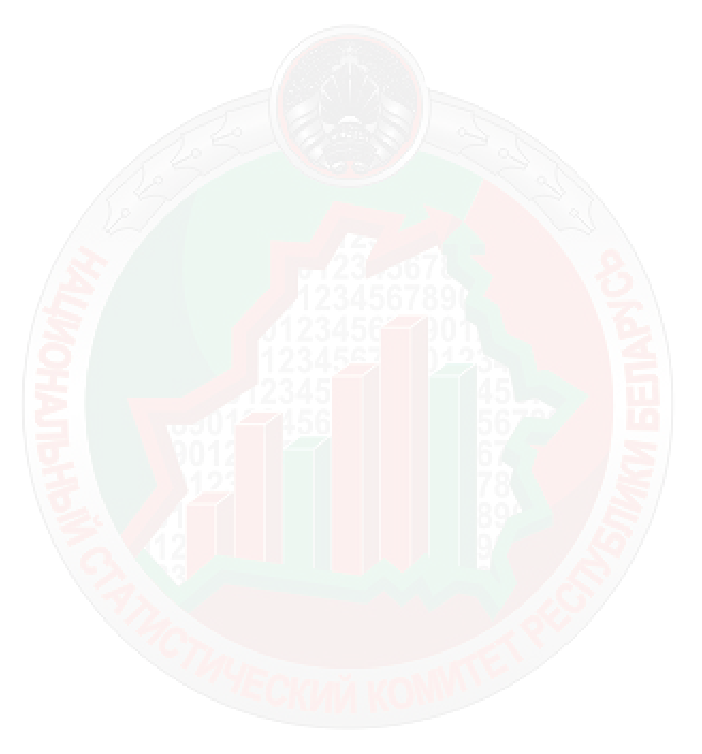 Национальный статистический комитет Республики Беларусь
Главное статистическое управление Гродненской области
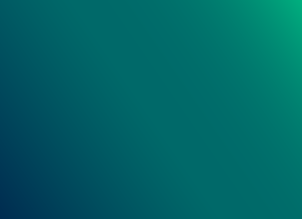 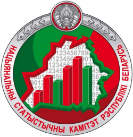 03
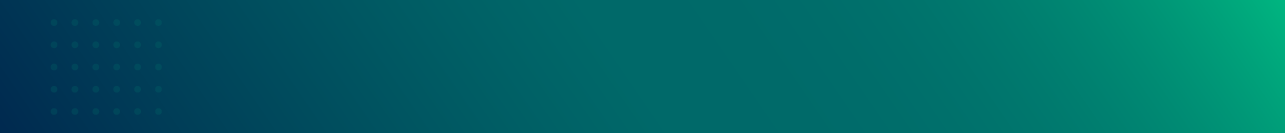 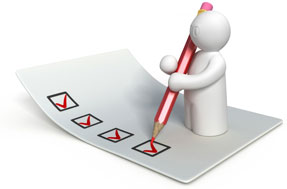 В отчете ОТРАЖАЮТСЯ данные:
об автомобильных перевозках, выполненных за плату для организаций и физических лиц на основании договора автомобильной перевозки пассажира, договора автомобильной перевозки груза или на иных законных основаниях;
о доставке собственной продукции (товаров) до покупателя (другой организации, физического лица) в случае, если заключается договор, в котором стоимость доставки выделена отдельно и не включенав отпускную цену реализуемой продукции (товаров);
об автомобильных перевозках грузов, пассажиров, выполненных за плату для организацийи физических лиц на основании разовых заказов;
об автомобильных перевозках грузов, пассажиров, выполненных за плату для своих работниковна основании заявления (заявки) или других документов;
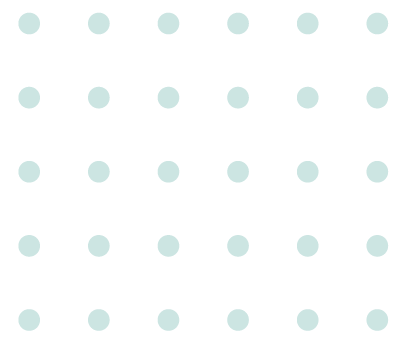 об использовании транспортных средств, сданныхпо договорам аренды транспортного средства с экипажем организациям и физическим лицам; 
о работе и использовании автомобильных транспортных средств, взятых по договорам аренды транспортного средства без экипажа или договорам лизинга;
об автомобильных перевозках пассажиров, выполненных респондентом (поверенным) по договору поручения.
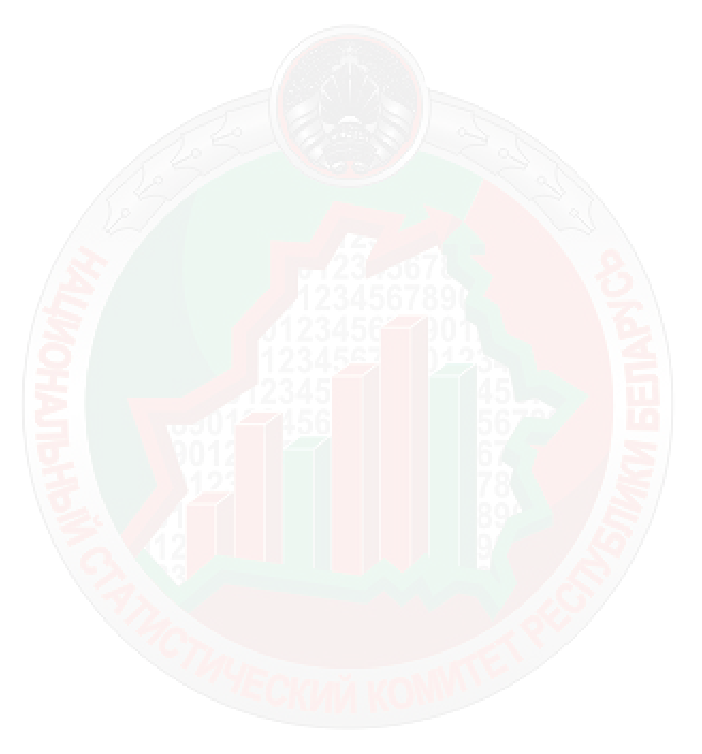 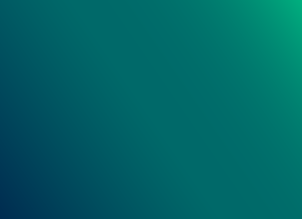 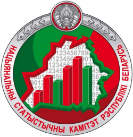 Национальный статистический комитет Республики Беларусь
Главное статистическое управление Гродненской области
04
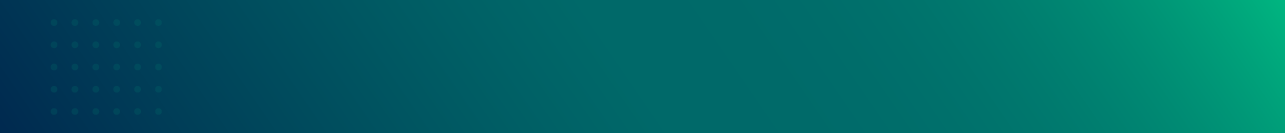 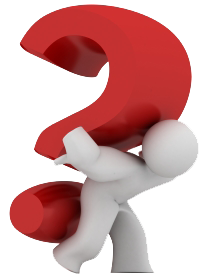 В отчете НЕ ОТРАЖАЮТСЯ данные:
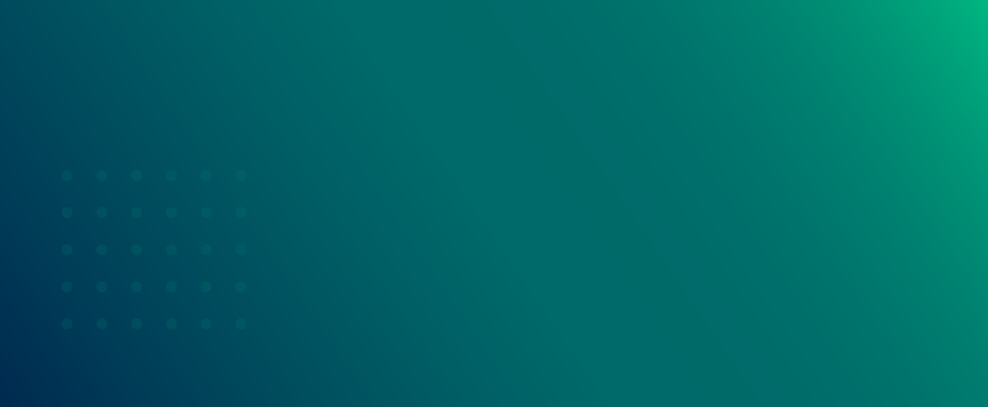 об автомобильных перевозках грузов для собственных нужд организации, например: по доставке собственной продукции (товаров) в свою розничную (торговую) сеть, внутрихозяйственные, внутризаводские, внутриобъектные и тому подобные перевозки;
о работе и использовании автомобильных транспортных средств, конструкция которых не предназначена для перевозок грузов (специальные), например: автокраны, авторемонтные всех видов, бензозаправщики, пожарные, санитарные, мусоровозы, подметально-уборочные, асфальтобетоносмесители, автолавки и тому подобное;
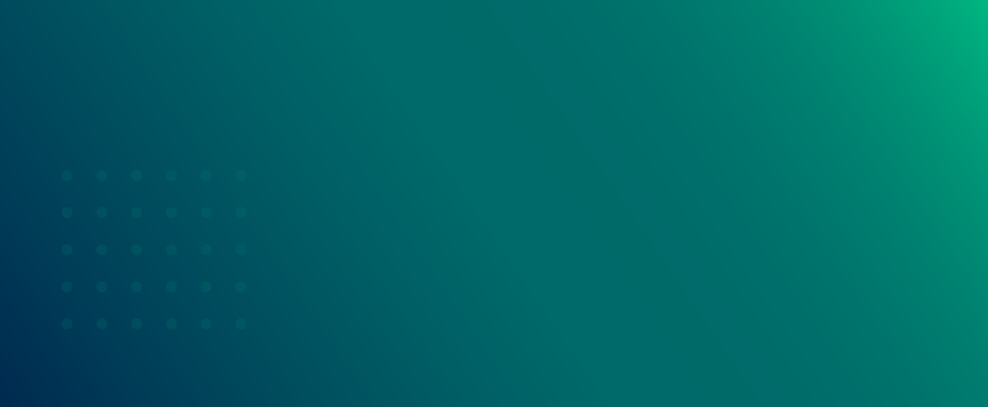 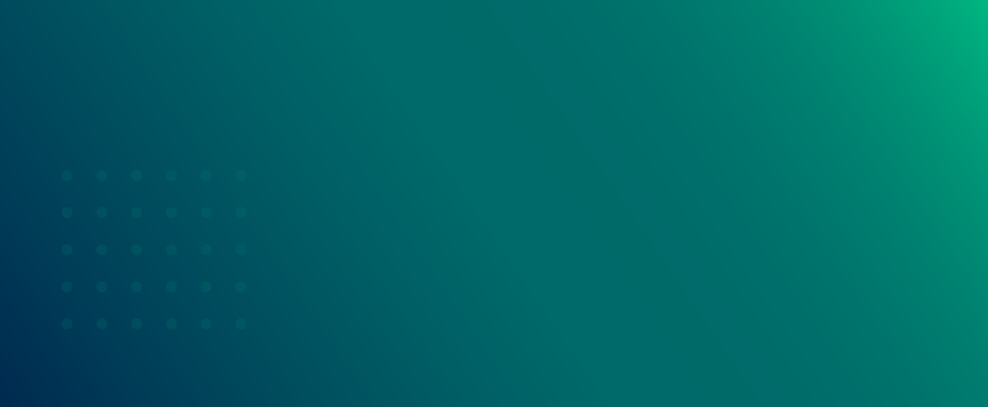 о работе и использовании автомобильных транспортных средств, сданных по договорам аренды транспортного средства без экипажа или договорам лизинга.
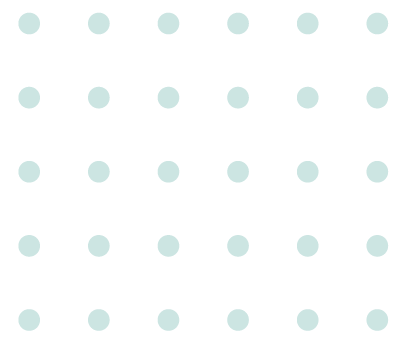 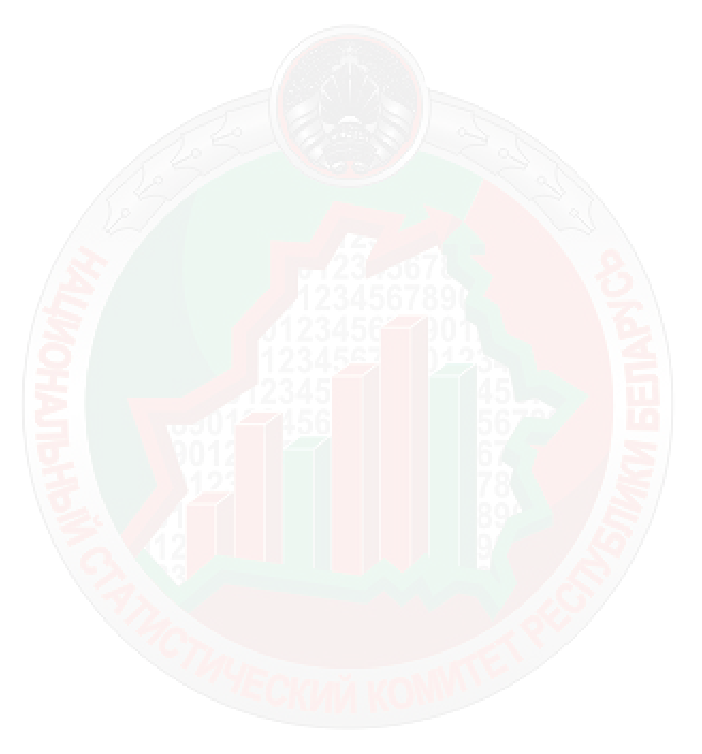 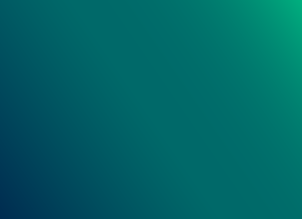 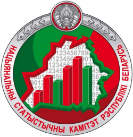 05
Национальный статистический комитет Республики Беларусь
Главное статистическое управление Гродненской области
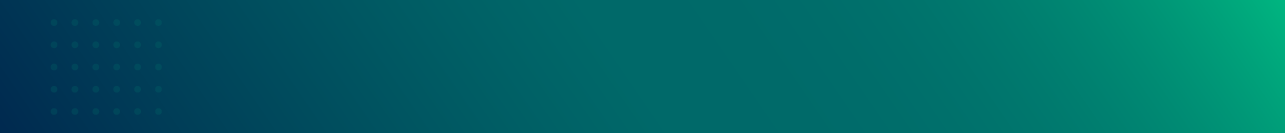 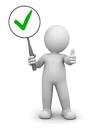 ОТЧЁТ заполняется на основании:
Отчет заполняется за чистый квартал, без нарастания
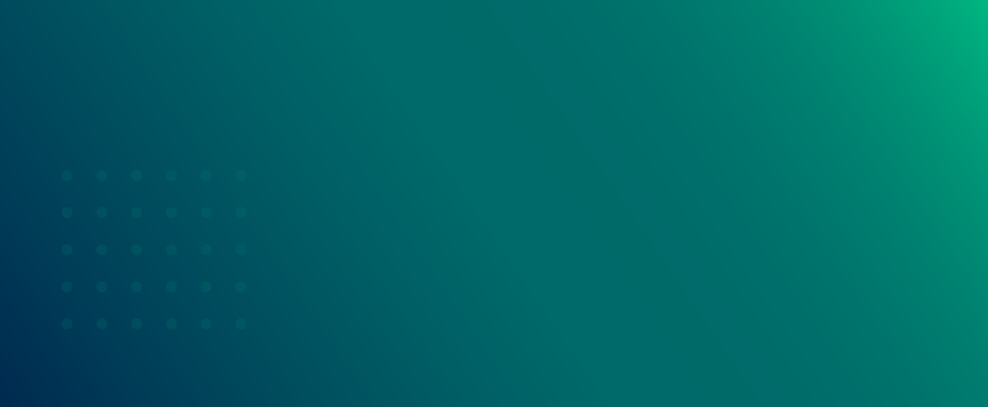 данных бухгалтерского учета;
товарно-транспортных накладных;
международных товарно-транспортных накладных «CMR»;
формуляров поездок;
списков пассажиров;
паспортов маршрутов;
других первичных учетных и иных документов, содержащих информацию о работе автомобильного транспорта.
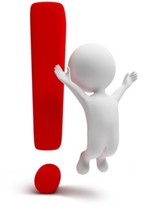 Данные отчета в тысячах тонн, тысячах тонно-километров, тысячах километров, тысячах человек, тысячахпассажиро-километров отражаются с одним знаком после запятой
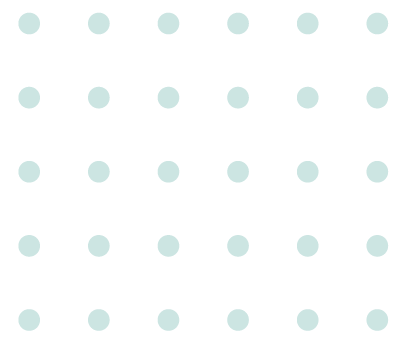 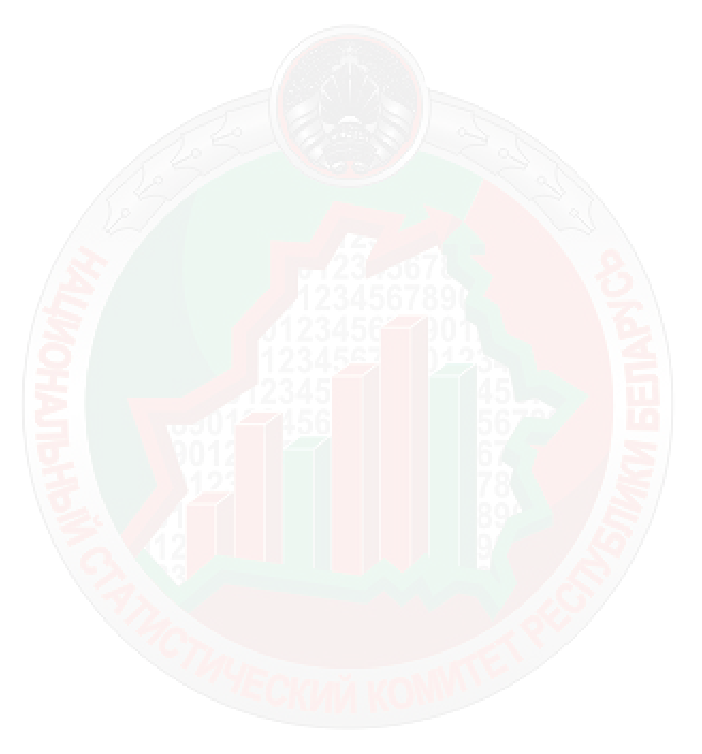 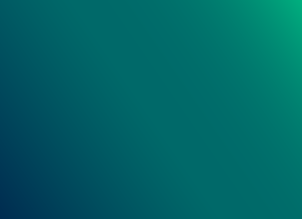 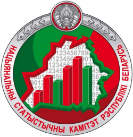 06
Национальный статистический комитет Республики Беларусь
Главное статистическое управление Гродненской области
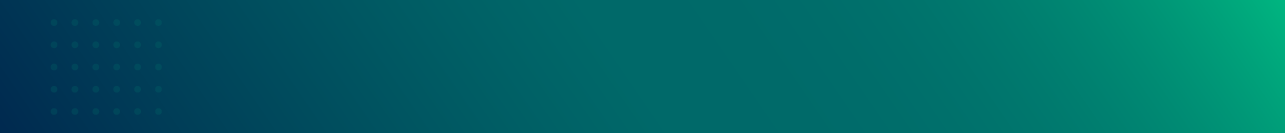 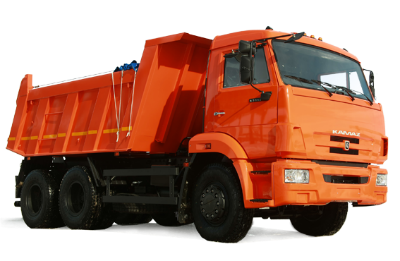 Таблица 1РАБОТА И ИСПОЛЬЗОВАНИЕ ГРУЗОВЫХ ТРАНСПОРТНЫХ СРЕДСТВ
Объём перевозок грузов и грузооборота в натуральном выражении
Расчетным путем
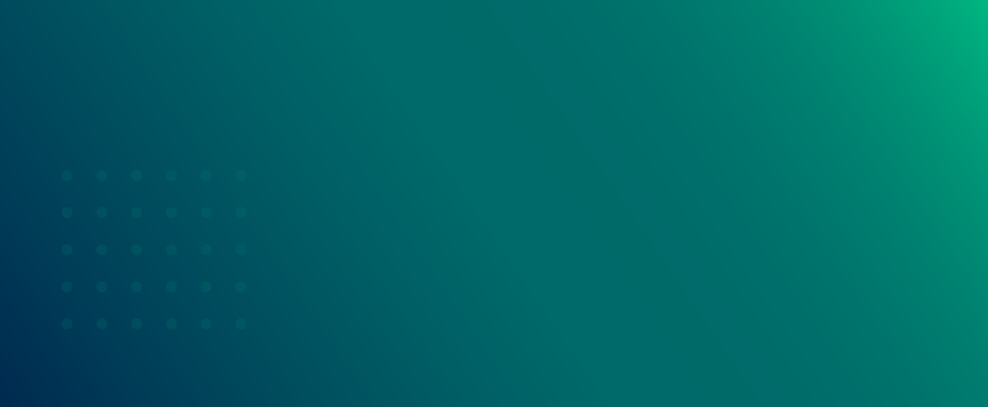 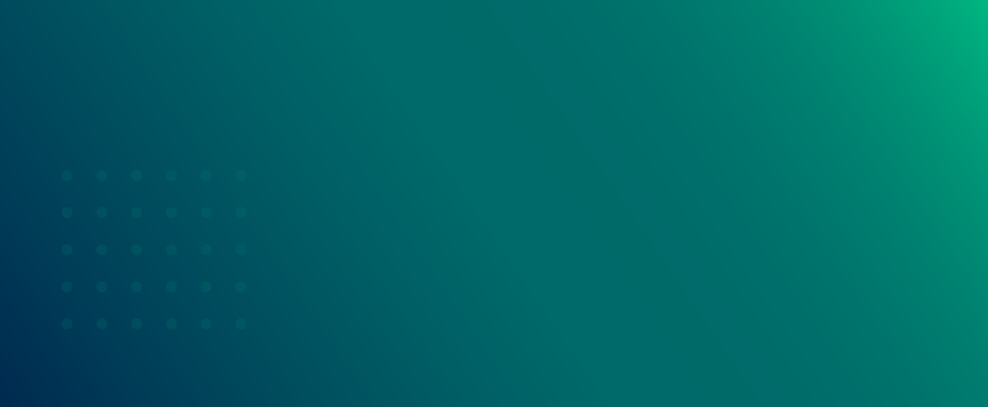 Объём перевозок грузов определяют: по фактическому весу перевезенных грузов с учетом веса тары, веса контейнеров за каждую ездку (заезд)
Объём грузов определяют:
Автомобиле-часы в наряде × грузоподъемность × 0,49 (нормативную производительность одной тонны грузоподъемности за один час работы).
Грузооборот определяют: Вес груза (т) × расстояние перевозки  груза (км)
Грузооборот определяют:
Объем грузов (т) × 25 км (нормативное расстояние перевозки).
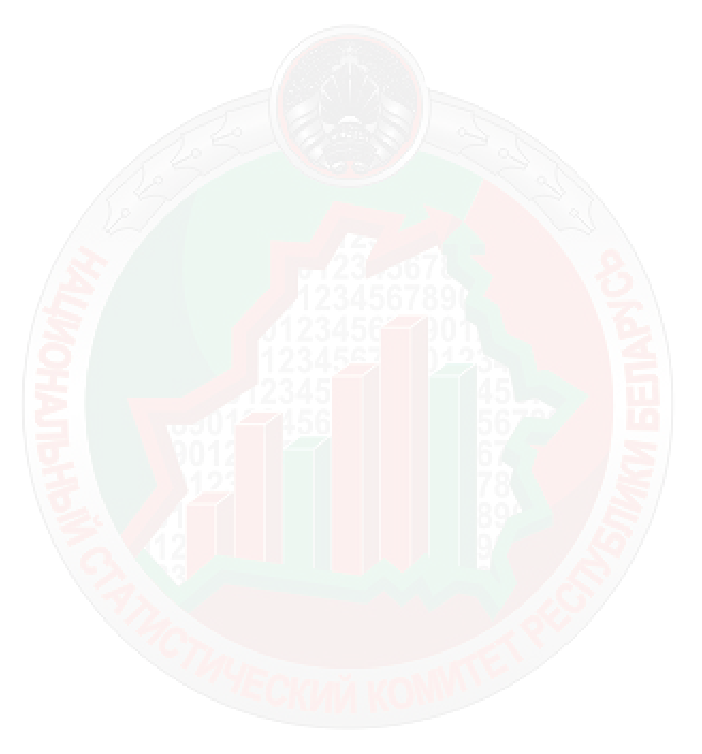 Национальный статистический комитет Республики Беларусь
Главное статистическое управление Гродненской области
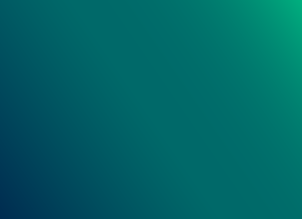 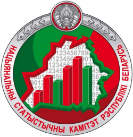 07
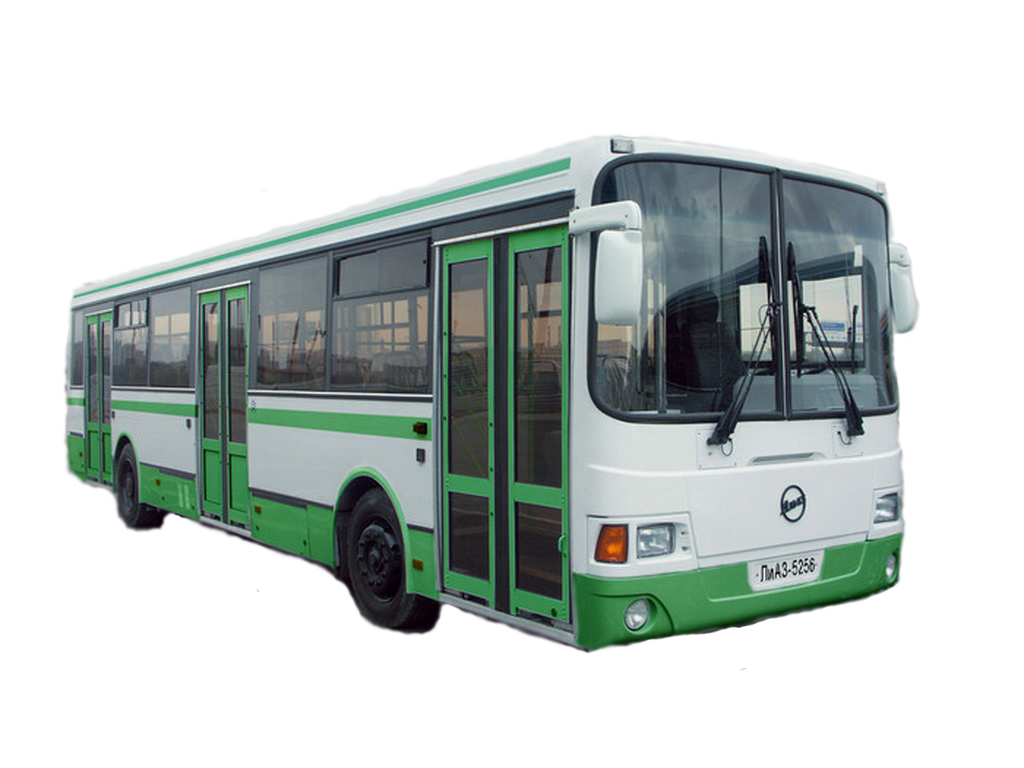 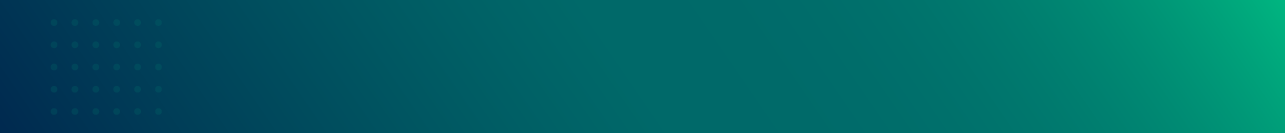 Таблица 2РАБОТА АВТОБУСОВ
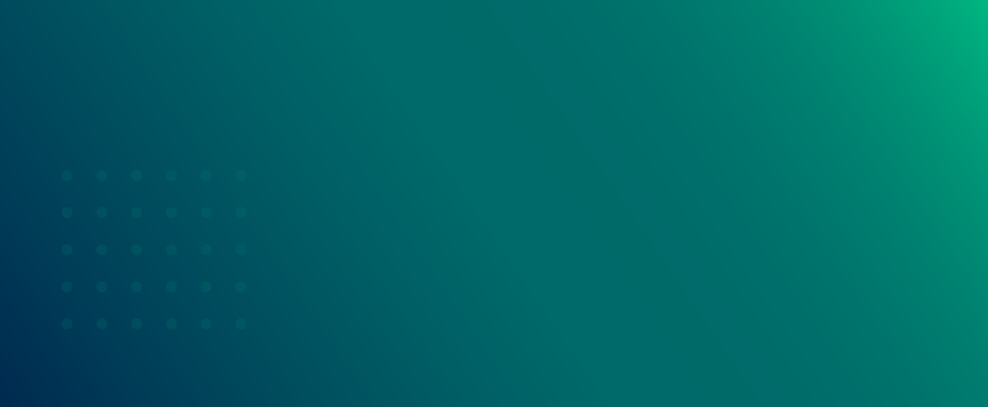 Объем перевозок пассажиров автобусами, выполняющими автомобильные перевозкив регулярном сообщении, определяется по количеству реализованных билетов при городских, пригородных, междугородных и международных перевозках.
Объем перевозок пассажиров автобусами (в том числе грузопассажирскими и специальными автомобилями «Социальная служба»), выполняющими автомобильные перевозки в нерегулярном сообщении, принимается равным количеству пассажиров, указанномув формуляре поездки, списке пассажиров или другом первичном учетном и ином документе, содержащем информацию о работе автомобильного транспорта,но не более числа мест для перевозки пассажиров (мест для сидения и мест для пассажиров в колясках).
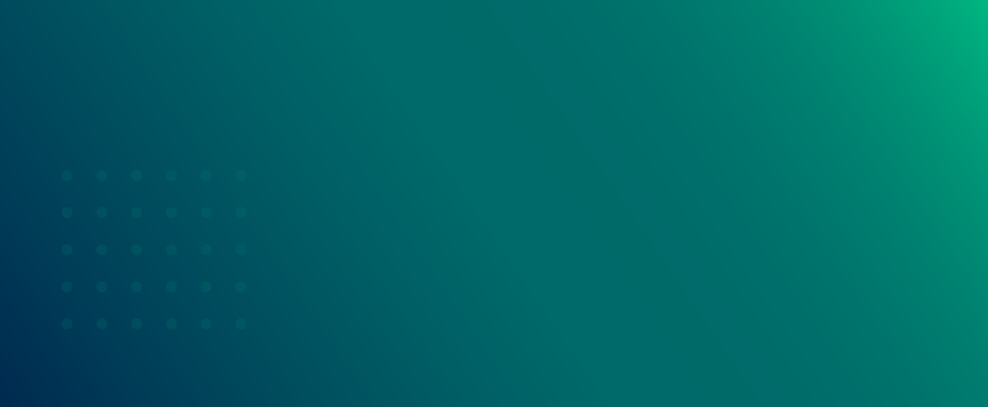 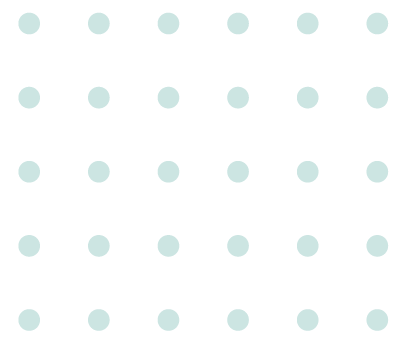 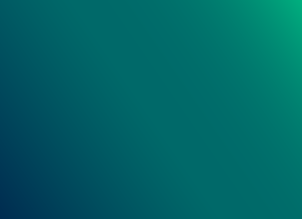 Национальный статистический комитет Республики Беларусь
Главное статистическое управление Гродненской области
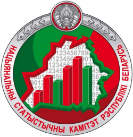 07
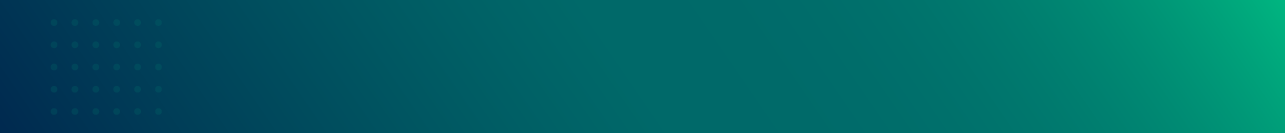 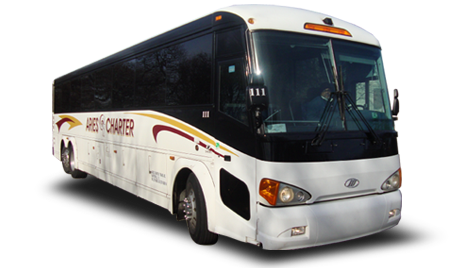 Таблица 2РАБОТА АВТОБУСОВ
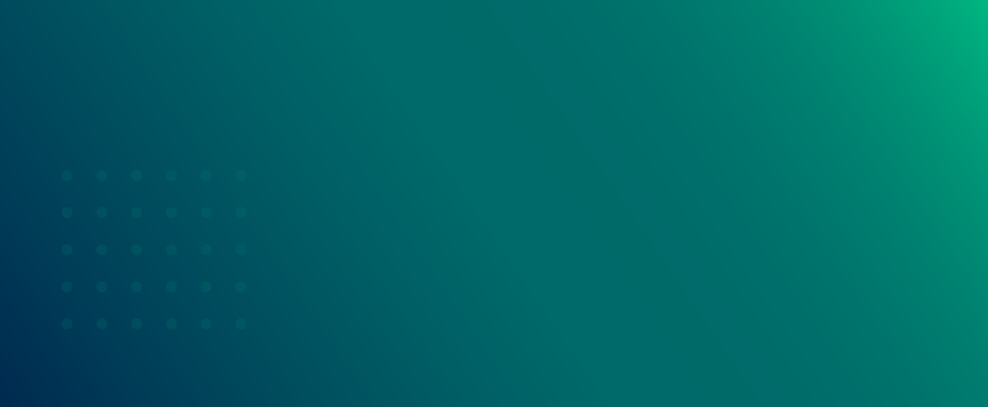 Городские автомобильные перевозки в регулярном сообщении
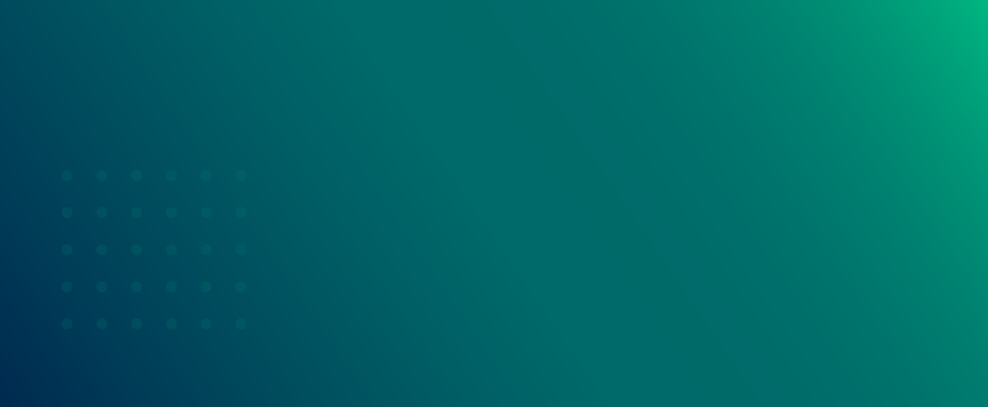 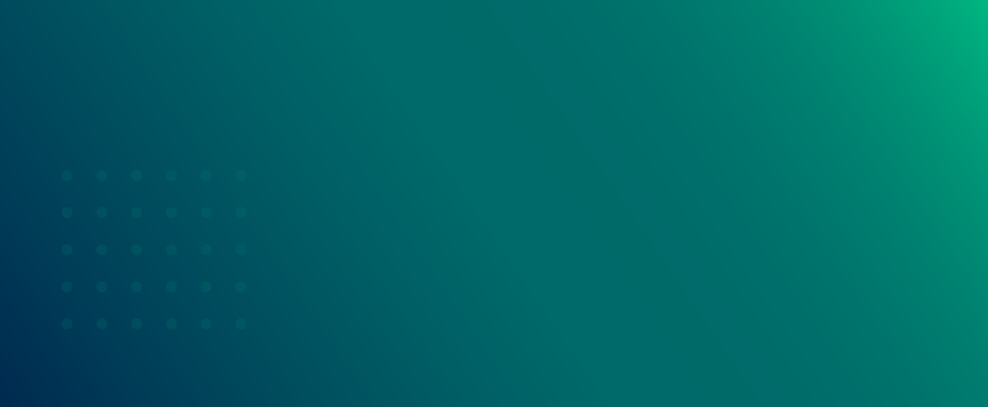 СРЕДНЕЕ РАССТОЯНИЕ ПОЕЗДКИ ОДНОГО ПАССАЖИРА ПО ДАННОМУ ГОРОДУ*
Х
ОБЪЁМ ПЕРЕВОЗОК ПАССАЖИРОВ
*Среднее расстояние поездки принимается равным среднему расстоянию, фактически сложившемуся по респонденту за год, предшествующий текущему.
Городские автомобильные перевозки в регулярном сообщении маршрутными такси
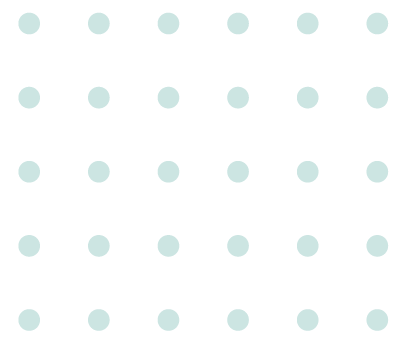 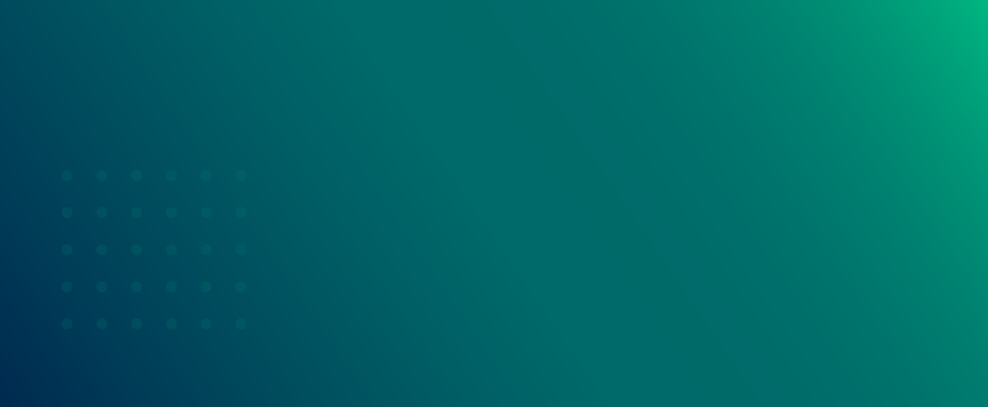 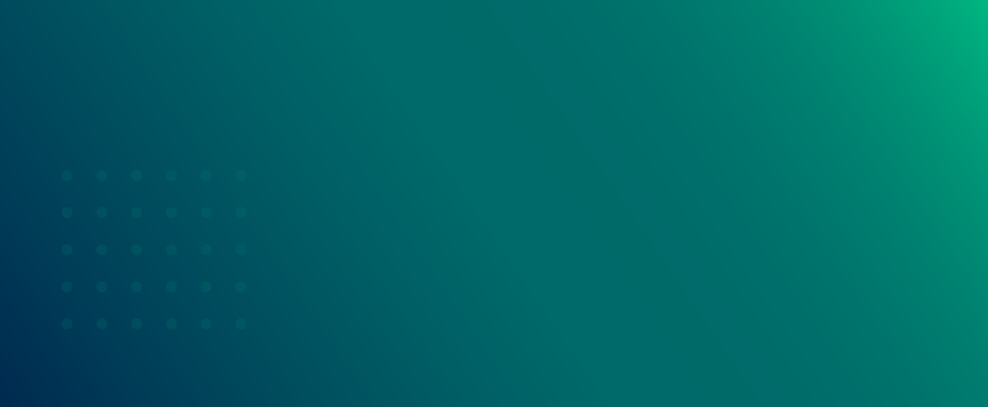 Х
КОЛИЧЕСТВОПЕРЕВЕЗЕННЫХПАССАЖИРОВ
ПОЛОВИНА ПРОТЯЖЕННОСТИ МАРШРУТА **
Национальный статистический комитет Республики Беларусь
Главное статистическое управление Гродненской области
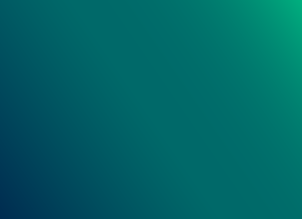 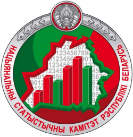 08
** Протяженность маршрута определяется на основании паспорта маршрута.
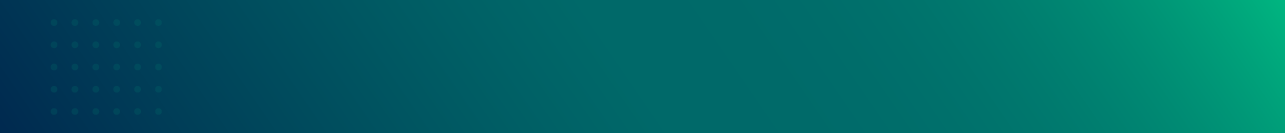 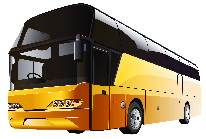 Таблица 2РАБОТА АВТОБУСОВ
Междугородные и международные автомобильные перевозки  в нерегулярном сообщении, 
а также туристско-экскурсионных перевозки во всех видах сообщения
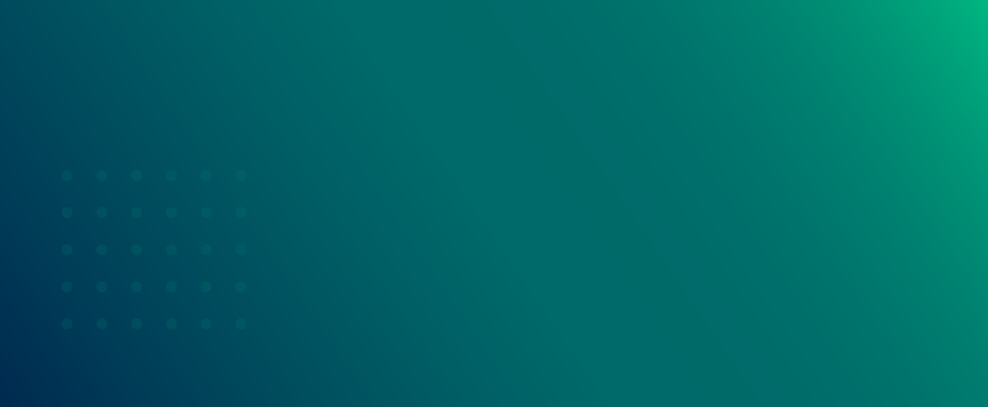 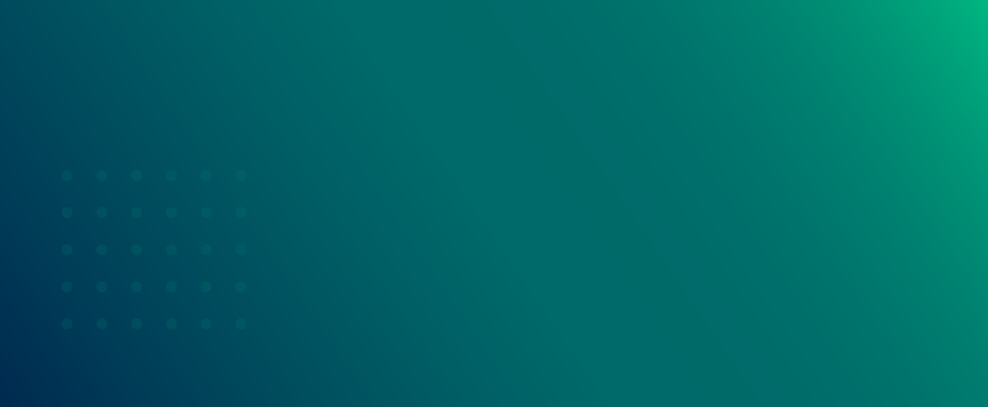 НА ПРОБЕГ АВТОБУСА С ПАССАЖИРАМИ ПО КАЖДОЙ ЕЗДКЕ
КОЛИЧЕСТВОПЕРЕВЕЗЕННЫХПАССАЖИРОВ *
Х
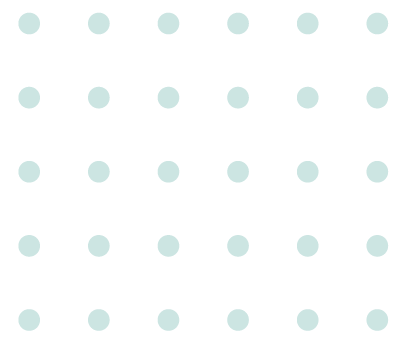 *Указанного в формуляре поездки, списке пассажиров или в другом первичном учетном и ином документе.
Национальный статистический комитет Республики Беларусь
Главное статистическое управление Гродненской области
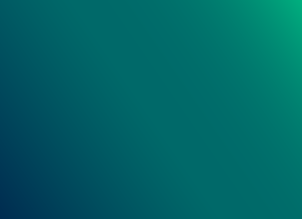 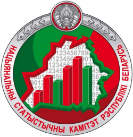 09
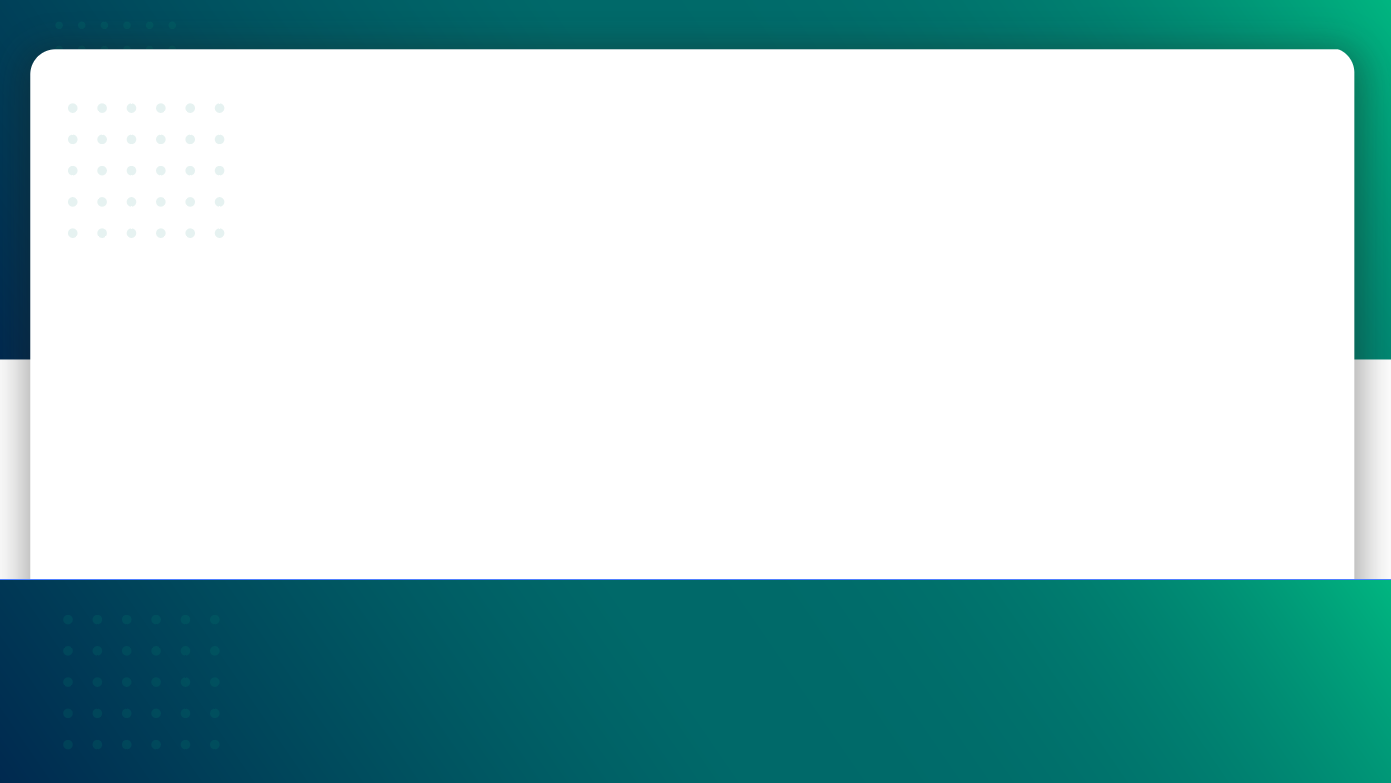 Контактные телефоны:
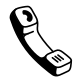 по вопросам, связанным с заполнением формы
(80152) 55 49 73 
(80152) 55 49 72
(80152) 55 49 74
(80152) 55 49 75
(80152) 55 49 47
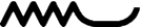 по вопросам, связанными
с представлением отчетности в электронном виде 
(80152) 57 47 70 (единый многоканальный номер
 технической поддержки респондентов)
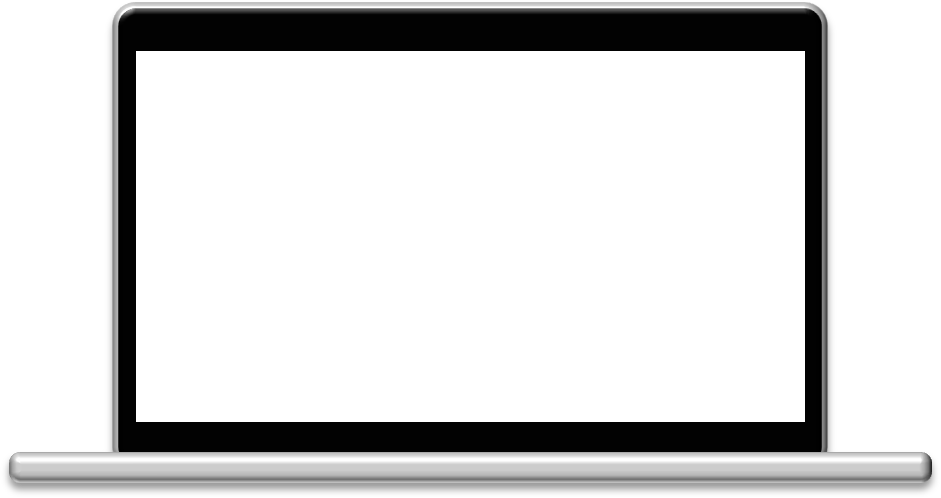 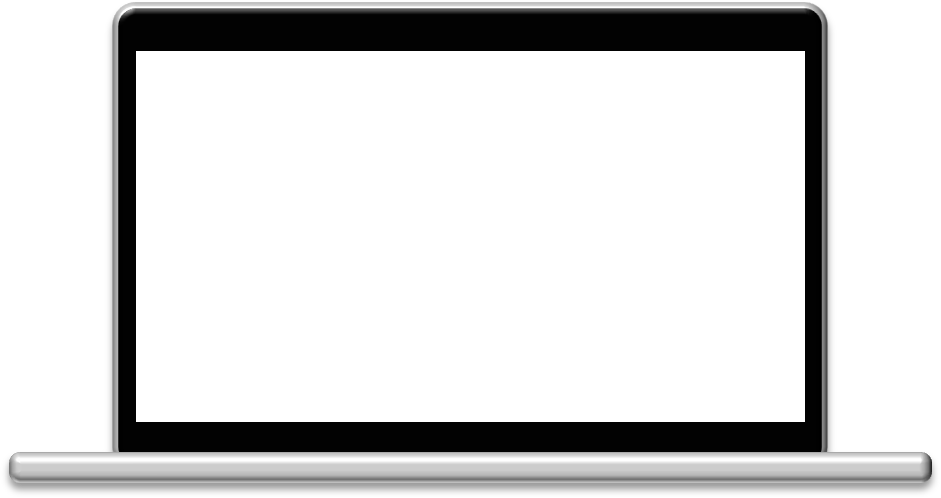 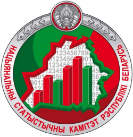 Национальный статистический комитет Республики Беларусь
Главное статистическое управление Гродненской области
uslugi.grodno@belstat.gov.by
grodno.belstat